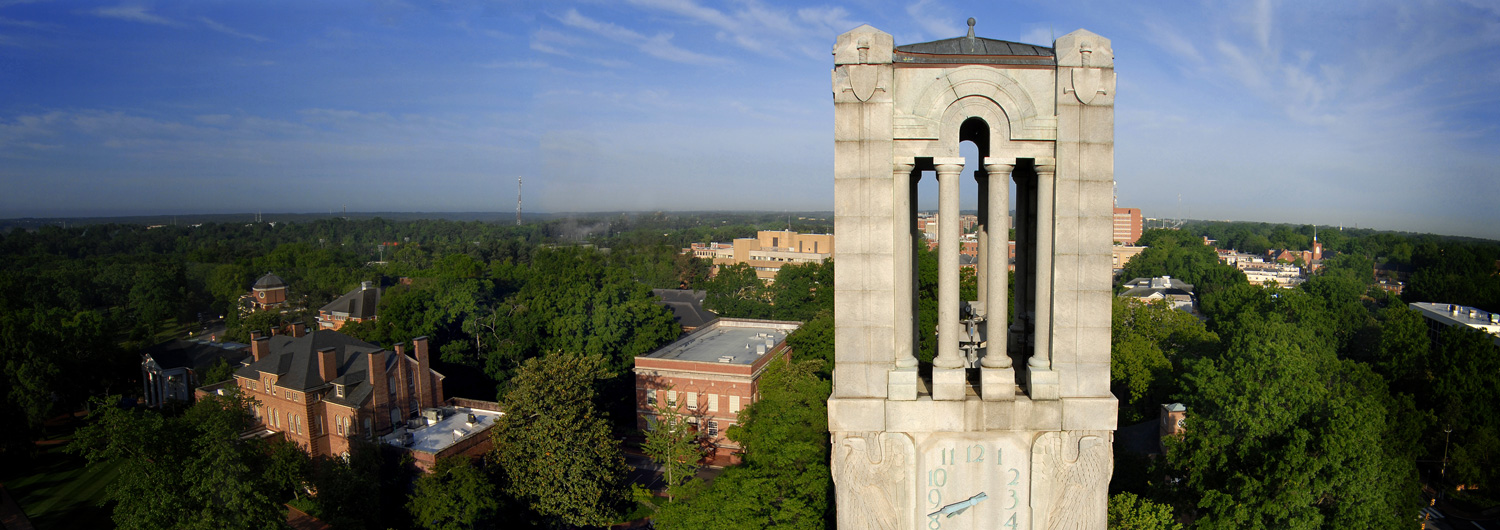 Taxation of Estates and Estates after the Tax Cuts and Jobs Act
Theodore A. Feitshans
Extension Professor Emeritus
Department of Agricultural & Resource Economics
taf@ncsu.edu
January 30, 2018
2016 Goals of the GOP*
Ensure that death is not a taxable event
Eliminate estate tax
Eliminate generation skipping transfer tax
* A Better Way, Our Vision for a Confident America, Tax, June 24, 2016. better.gop
Tax Cuts and Jobs Act income tax rate changes for trusts & estates
Trust & estate income tax rates:
IRC §1(e) as amended:
	‘‘(E) ESTATES AND TRUSTS.—The following table shall be applied in lieu of the 	table contained in subsection (e):
	‘‘If taxable income is: The tax is:
Not over $2,550 ...............................................10% of taxable income.
Over $2,550 but not over $9,150 .................... $255, plus 24% of the excess 											over $2,550.
Over $9,150 but not over $12,500 .................. $1,839, plus 35% of the 												excess over $9,150.
Over $12,500 .................................................. $3,011.50, plus 37% of the 											excess over $12,500.
Tax Cuts and Jobs Act income tax rate changes for trusts & estates
Prior law:
If taxable income is:				The tax is:
Not over $1,500 …………….. 15% of taxable income.
Over $1,500 …………………. $225, plus 28% of the
		but not over $3,500			excess over $1,500.
Over $3,500 …………………. $785, plus 31% of the 
		but not over $5,500			excess over $3,500.
Over $5,500 …………………….. $1,405, plus 36% of the 
but not over $7,500.				excess over $5,500.
Over $7,500	 ……………………. $2,125, plus 39.6% of the 											excess over $7,500.
Tax Cuts and Jobs Act income tax rate changes for trusts & estates
Rate changes effective only after December 31, 2017 and before January 1, 2026
Apply without adjustment in tax year 2018
Inflation adjustment of IRC §1(f) applies to subsequent years
Tax Cuts and Jobs Act change in exclusion amount
Section 11061(b) amended IRC §2001(g) to direct the Secretary to develop regulations to adjust for differences in the exclusion amount at the time of lifetime gifts and the exclusion amount at the date of death
Amendments are applicable only to deaths after December 31, 2017 and prior to January 1, 2026
IRC §2101, Estates of nonresidents not citizens, not changed
Tax Cuts and Jobs Act change in exclusion amount
Section 11061(a) amended IRC §2010(a)(3) to substitute $10,000,000 for $5,000,000
2018 pre-Act inflation adjusted exclusion amount - $5.6 million
2018 post-Act inflation adjusted exclusion amount - $11.2 million
For deaths after December 31, 2025, return to $5 million, adjusted for inflation
GST exemption, not mentioned, but based upon basic exclusion amount
Portability unchanged
Available for estate & gift taxes; not GST
Planning Pointers
Increased GST exemption an opportunity to make a late allocation of the GST exemption to reduce inclusion ratios of irrevocable trusts to zero
Make additional lifetime gifts
Alternatives to lifetime gifts that use exclusion amount but retain control of property?
May depend, in part, on state trust law
High risk – few or no precedents
Planning Pointers
Congress likely to change law prior to its expiration
Use portability to claim additional exclusion amount
Will additional amounts be available at expiration of the Act?
Planning Pointers
Assets to which exclusion amount will be allocated
Should be addressed & resolved promptly (especially since there is now a window to protect more assets)
Avoid letting increase in exclusion amount lull families into failing to address non-tax issues:
Retirement & business transition
Medical & extended care
Planning Pointers
State estate and/or inheritance taxes
Probate taxes
Transfer taxes (mostly an issue for life time gifts)